Studienergebnisse transform.industry
Innovation im Dialog

Präsentation: Christian Schützenhofer1 und Karl-Heinz Leitner1
Autoren
Christian Schützenhofer1, Verena Alton1, Bernhard Gahleitner1, Sophie Knöttner1 , Klaus Kubeczko1, Karl-Heinz Leitner1, Wolfram Rhomberg1 
Martin Baumann2, Christoph Dolna-Gruber2, Bernhard Felber2, Andreas Indinger2,
Thomas Kienberger3, Maedeh Rahnama Mobarakeh3, Peter Nagovnak3,
Hans Böhm4, Sebastian Goers4, Simon Moser4, Mario Reisinger4
10. Jänner 2024
1AIT Austrian Institute of Technology GmbH, 2Österreichische Energieagentur,
3Montanuniversität Leoben, 4Energieinstitut an der Johannes Kepler Universität Linz
Vision
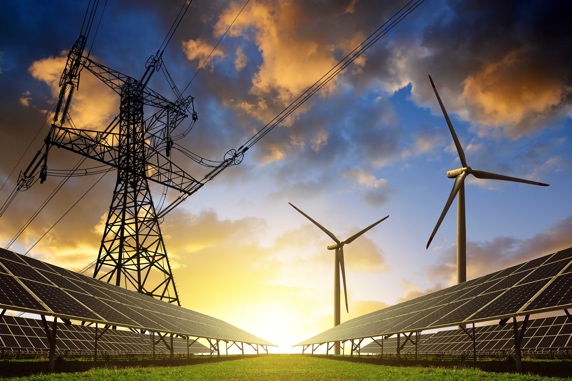 Klimaneutralität 2040
Ausbau der Wertschöpfung
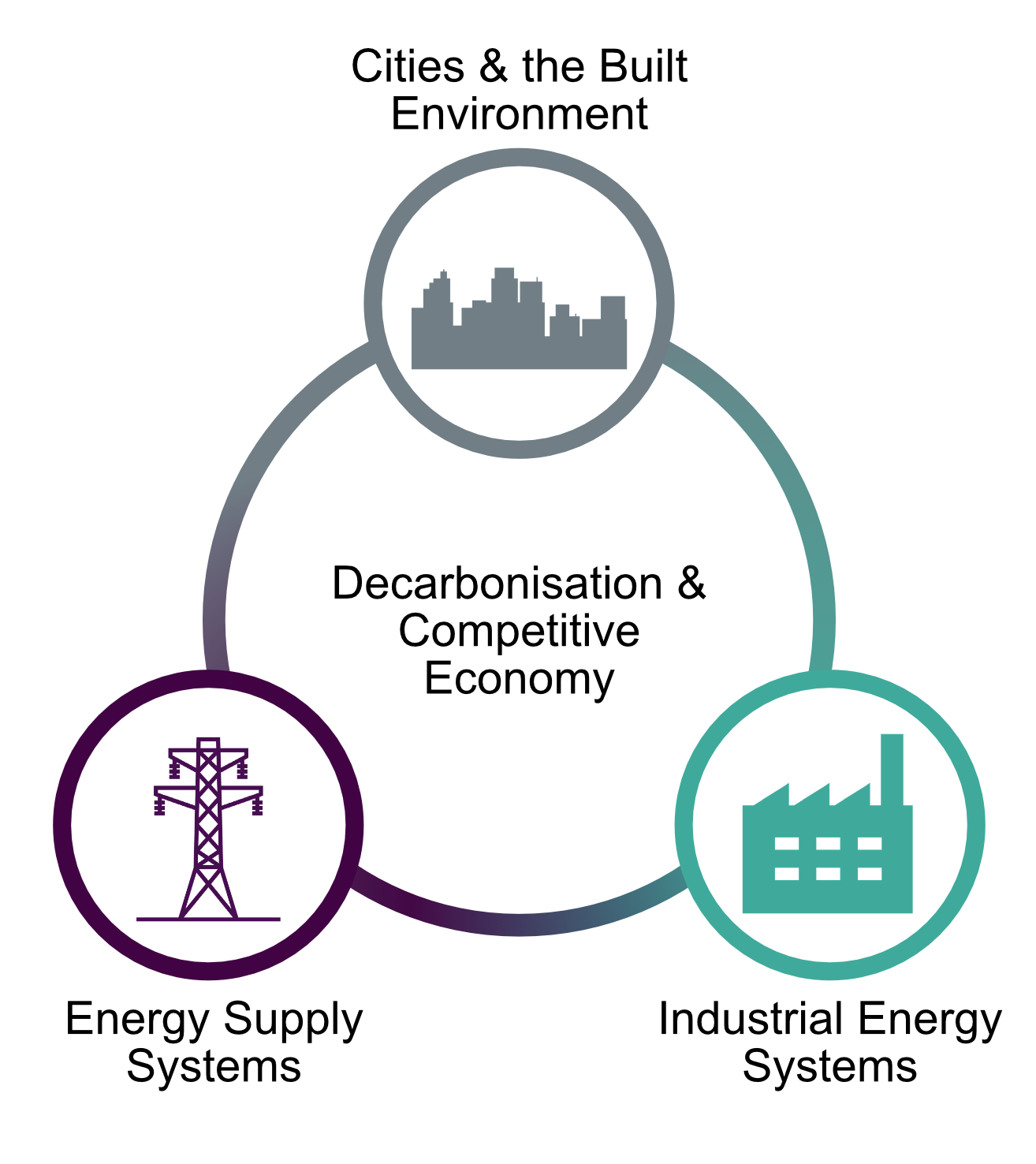 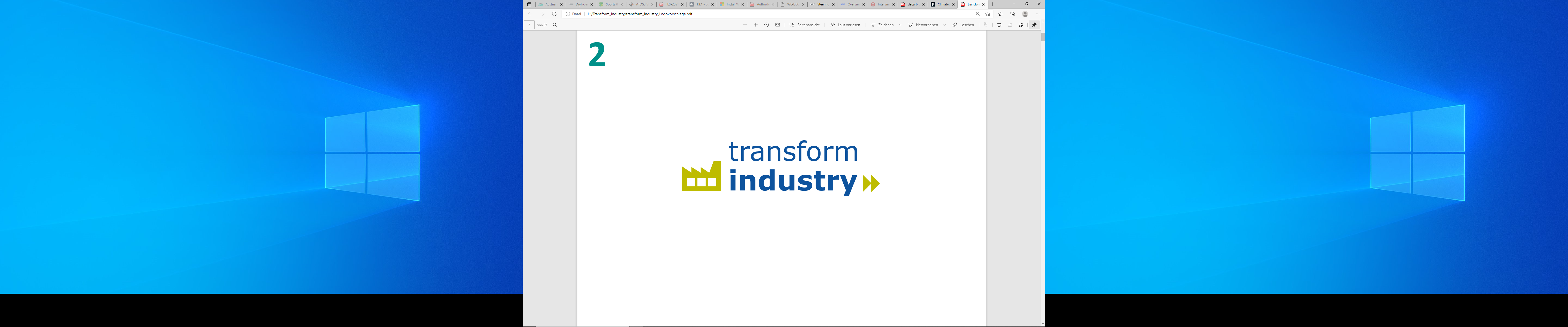 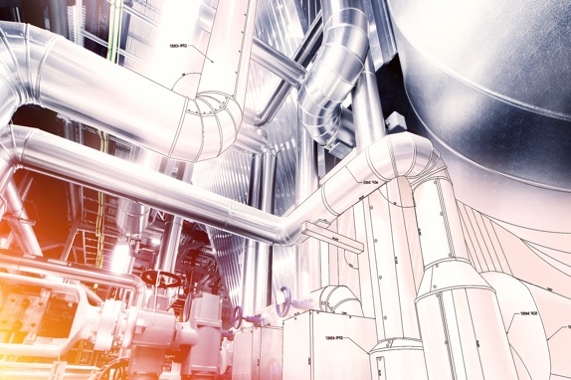 Energie-verfügbarkeit & Preise
Technologien & Planungssicherheit
Und die Rahmenbedingungen
„nicht weil es einfach ist“ … setzen wir uns hohe Ziele
THG-Emissionen der Industrie in Mt CO2-e
Klimaneutralität 2040 verstanden alsWertschöpfung von Emissionen abkoppeln

Randbedingungen
Lange Investitionszyklen
Kostennachteil erneuerbarer Energieträgerdurch Technologische Vorteile kompensieren,
Technologien Made in Austria vermarkten
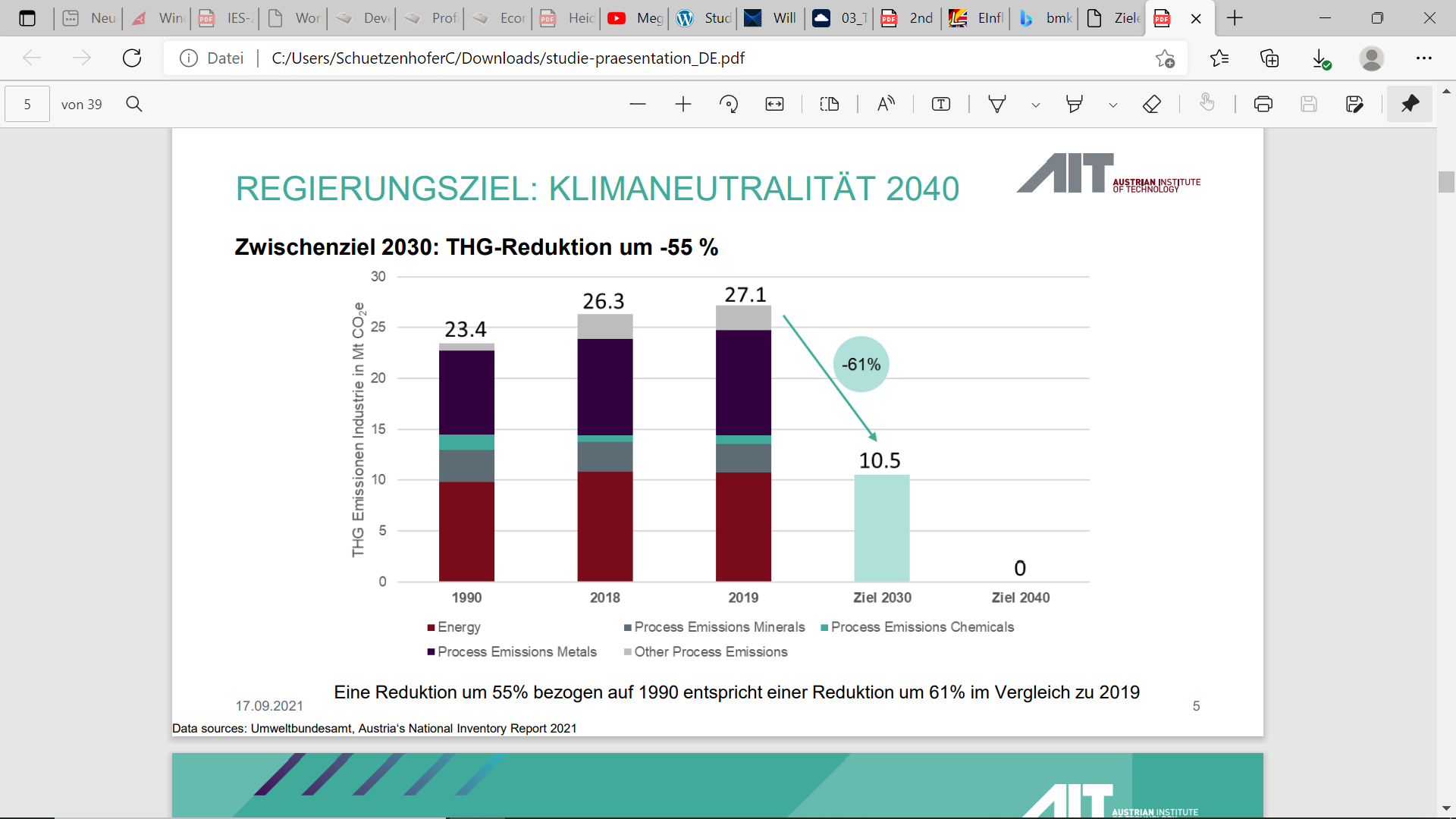 Quelle: Klimaneutralität Österreichs bis 2040 – Beitrag der Österreichischen Industrie, BMK.gv.at, AIT, EVT, EI-JKU, AEA
Methode: Aus vier Extremszenarienrobuste Handlungsempfehlungen ableiten
Die Vier Szenarien
Modellierung der Energie-Nachfragebasierend auf ausgewählten Technologien
differenziert nach 13 Branchenund 6 Nutzenergiekategorien
Grundprämisse: Klimaneutralität 2040inklusive Grundstoffe für Stahl und Chemie
Ableitung der günstigsten Technologiepfadeund einer strategischen Forschungs- und Innovationsagenda
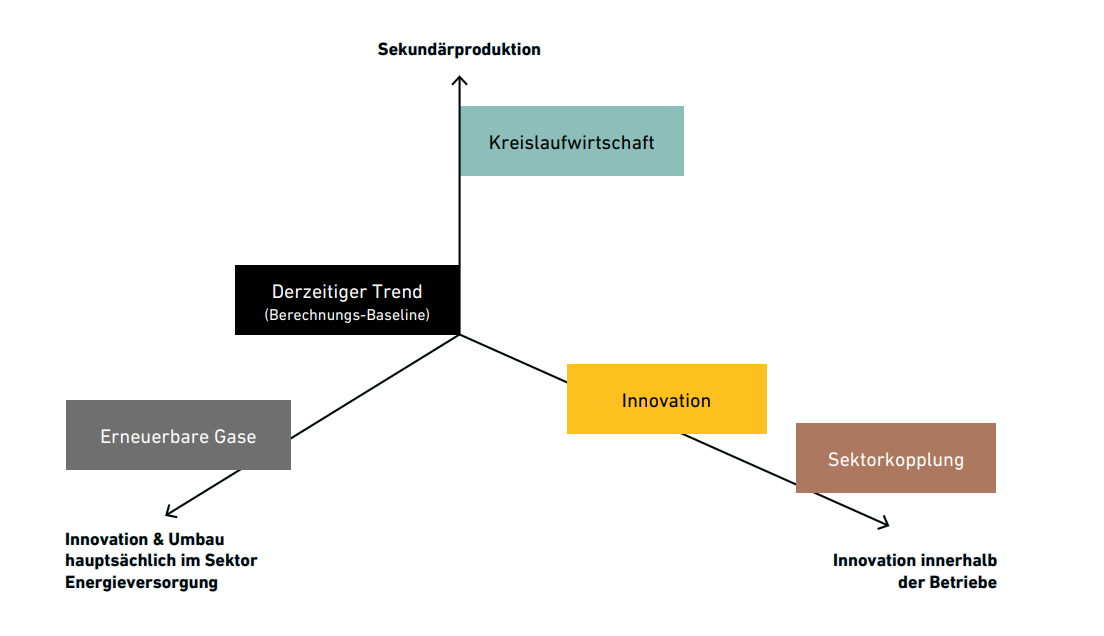 Integration von Wertschöpfungsketten
transform.industry
Ergebnisse
Technologien definieren den Bedarf an EnergieträgernBeispiel: Branchenaktionsplan „Eisen und Stahl“
Schlüsseltechnologien für die Branche „Eisen und Stahl“
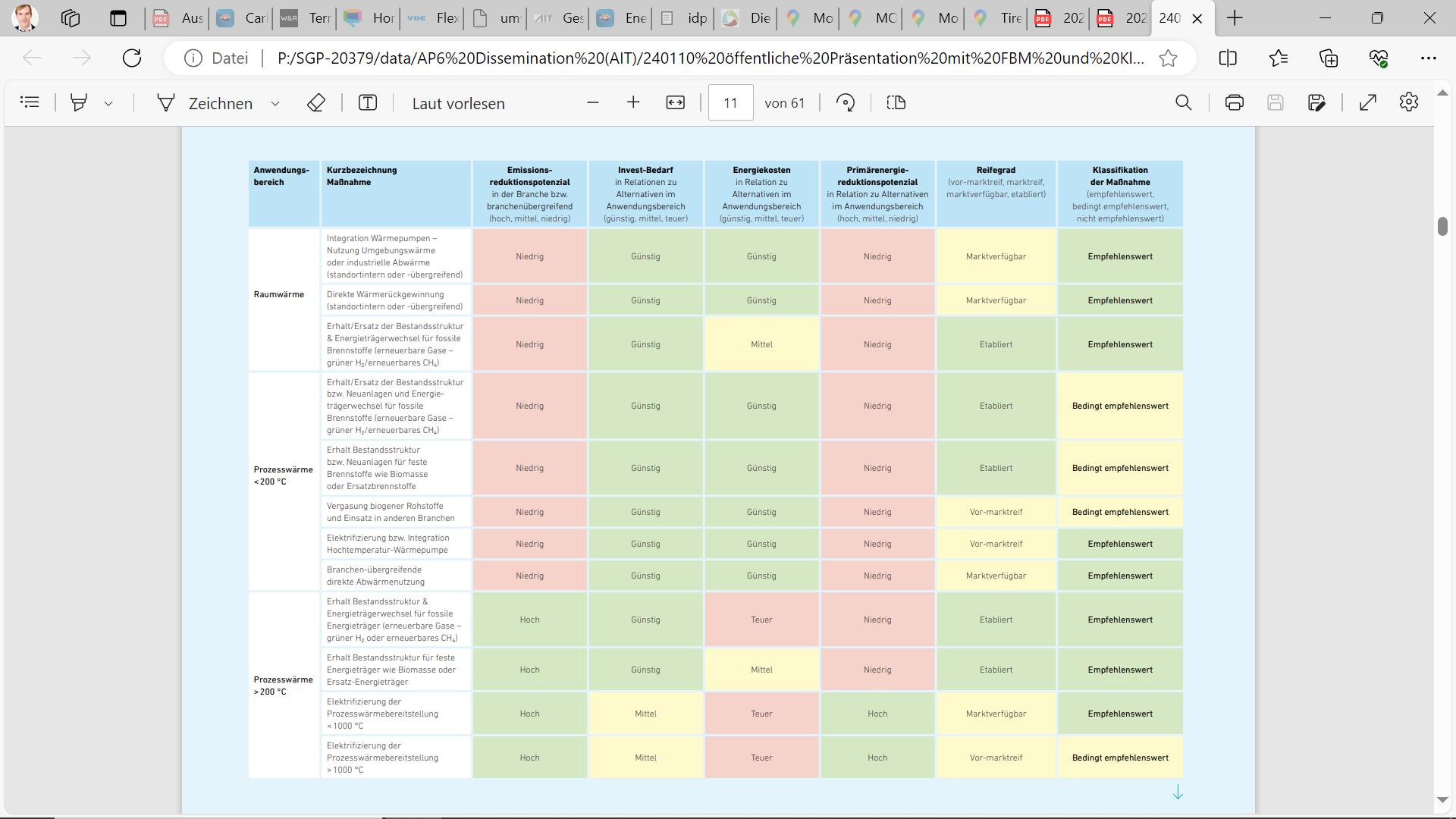 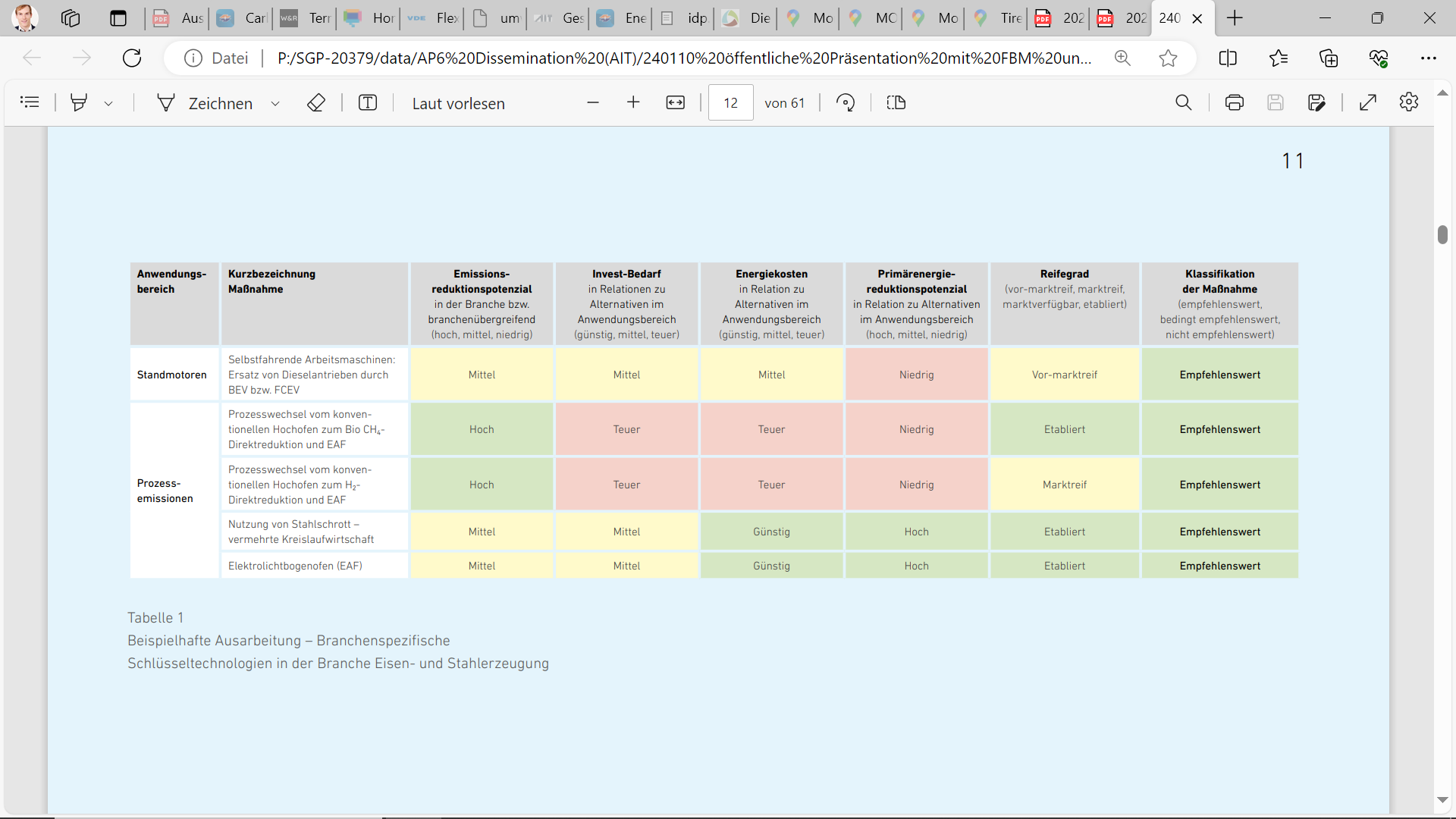 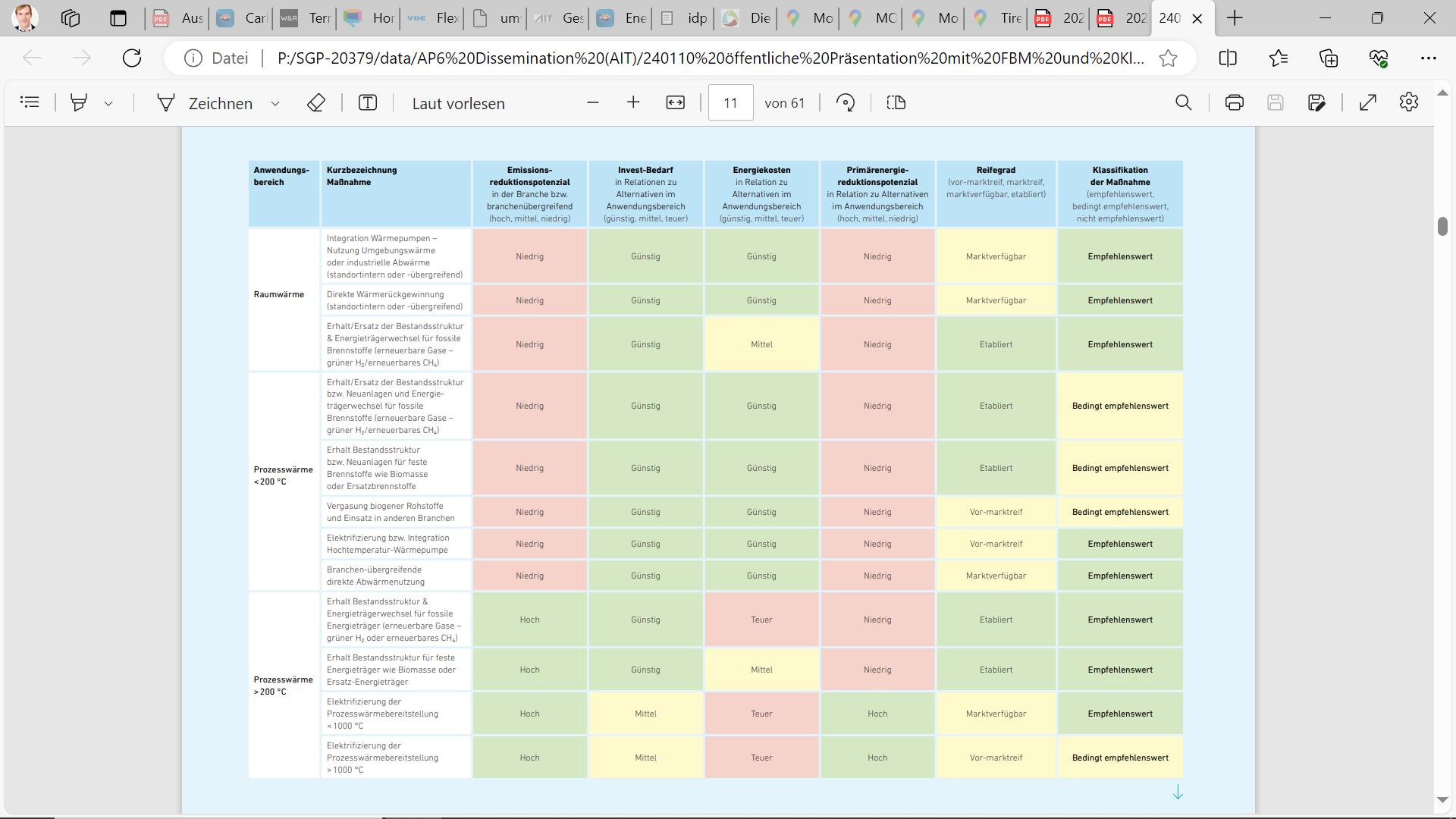 Energieträgerbedarf: 60% ist “No-Regret-Option“
Energieträgerbedarf im Szenarien-Vergleich
Energiebedarf der Industrie 2040 zwischen 133 und 143 TWh (+13%)

Verbrauchsstruktur besteht aus
30% des Energieeinsatzes von heute: Strom und Biomasse
30% Zuwachs in allen Szenarien:Strom, ernb. Gas und Abwärme
40% Szenarien-abhängigen Anteile
Jedenfalls mehr ernb. Gas und Strom.
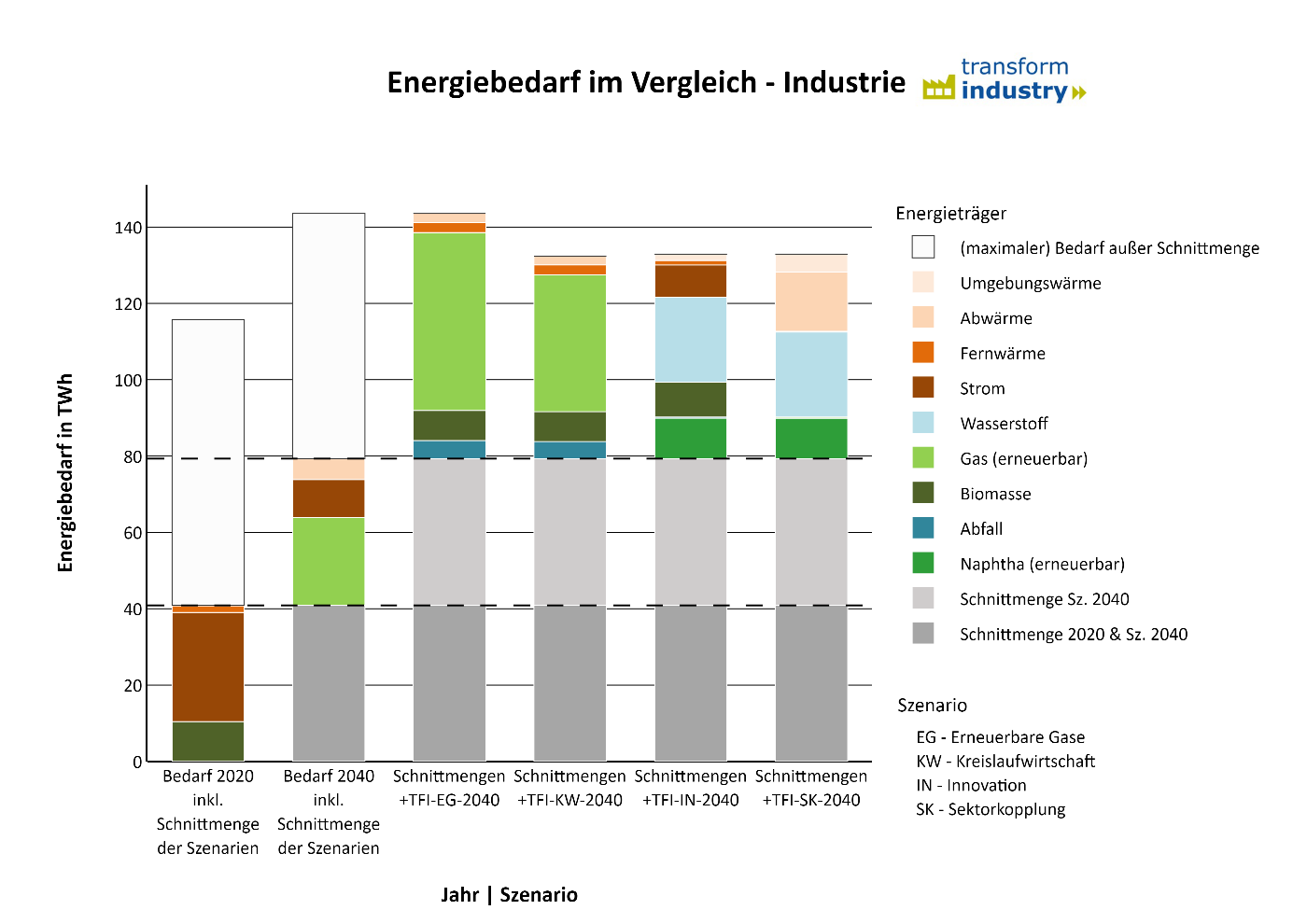 2040
2040
2040
2040
2040
2020
EG       KW         IN         SK
Wasgleichbleibt
Was wir sicher zusätzlich brauchen
Szenario- abhängiger Bedarf
Ausbau von Strom- und Gasnetzenfür Erzeugung und Import in großem Volumen erforderlich
Energieträgerbedarf im Szenarien-Vergleich
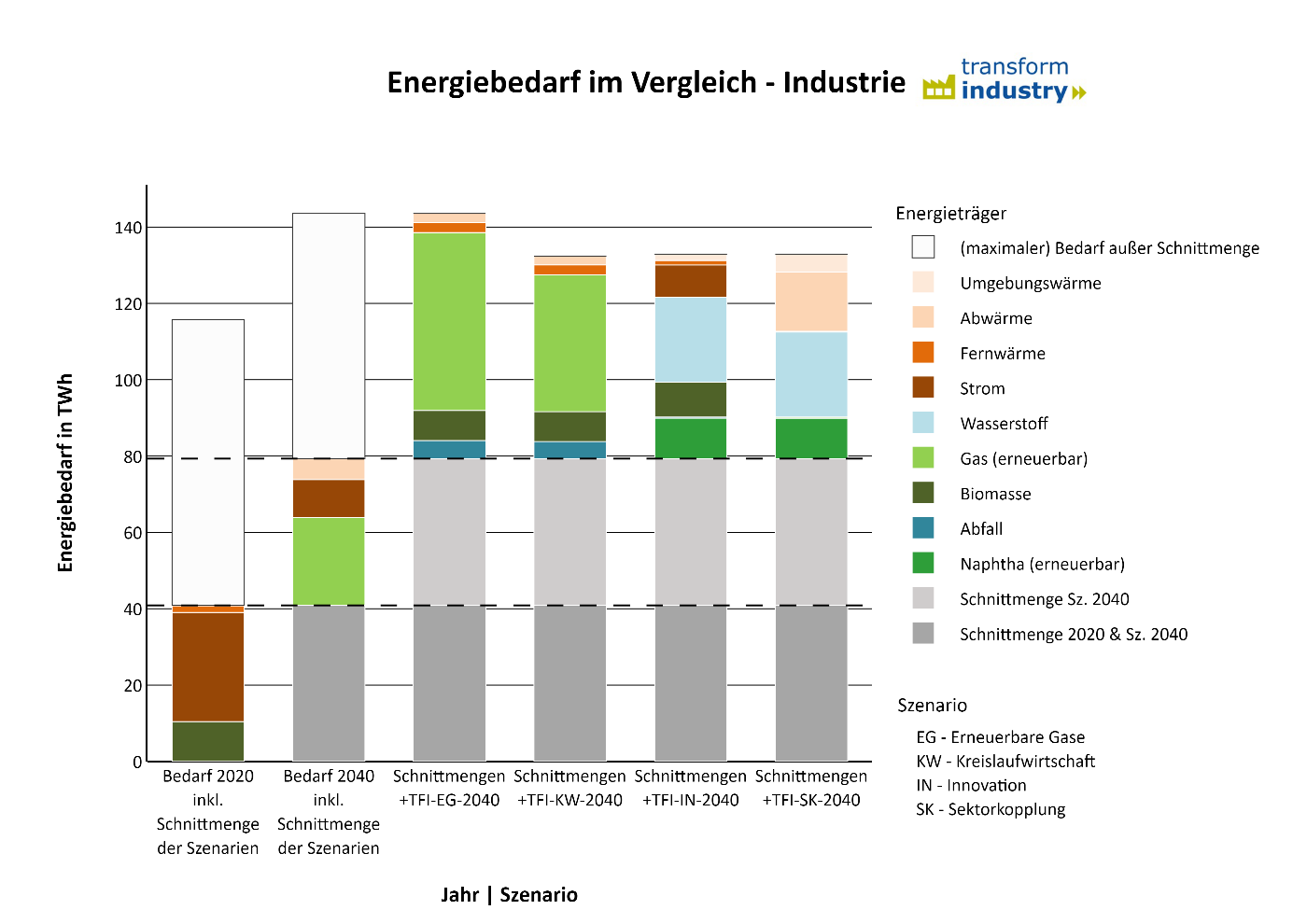 2040
Rückschlüsse aus den Szenarien
Strom und Gas sind technologisch zu 35% substituierbar
„Kreislaufwirtschaft“: reduziert den Wärmebedarf (Gase)
„Sektorkopplung“: Abwärme-nutzung verringert Biomasse- und Strombedarf 
Integration reduziert Betriebskosten
2040
2040
2040
2040
2020
EG       KW         IN         SK
Wasgleichbleibt
Was wir sicher zusätzlich brauchen
Szenario- abhängiger Bedarf
90% der Investitionen in den vier energieintensiven Branchen
Investitionen je Branche bis 2040 in Mrd. €
Die Gesamtinvestitionen belaufen sich, je nach Szenario, auf insgesamt 17 bis 24 Mrd.€ bis 2040.
Etwa 33 % davon entfallen auf direkte Technologiekosten
Integrationskosten sind maßgeblich.
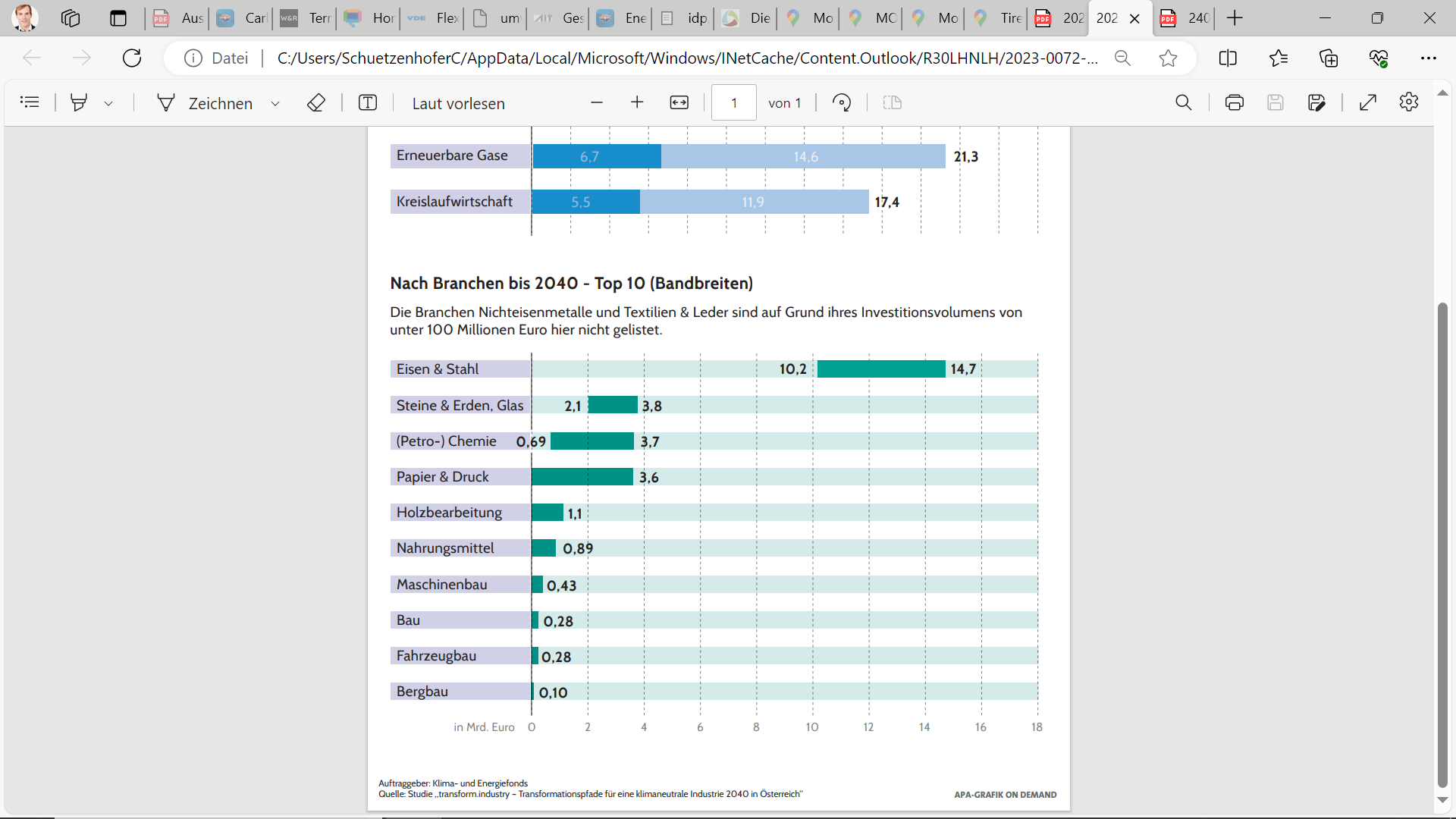 Integration und Infrastruktur sind der wesentliche Kostenfaktor
Investitionen je Szenario in Mrd. €
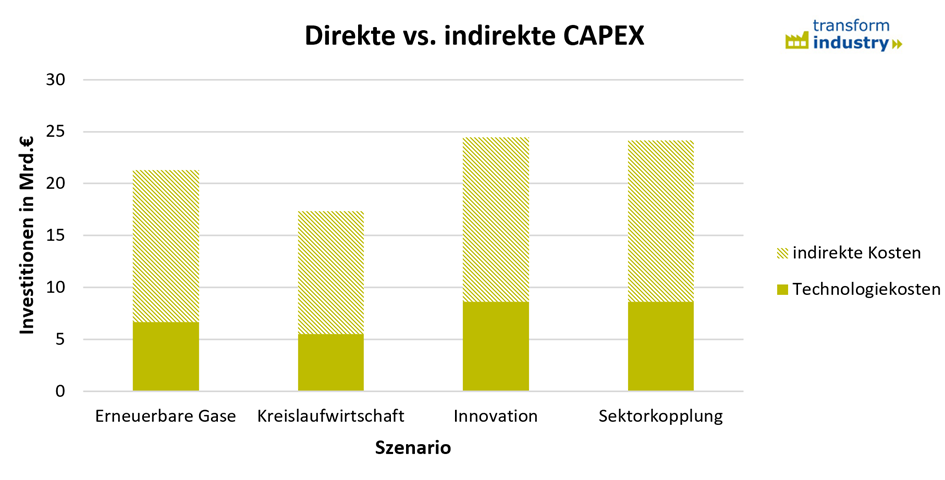 Direkte und indirekte Investitionen berücksichtigen:
8 verfügbare Technologien zur Wärmebereitstellung
9 neue Technologien zur Prozesstransformation in den Branchen Eisen & Stahl, Chemie, und Zement
Volkswirtschaftliche Effekte1
BIP Auswirkung im Szenario-Vergleich, Mrd. €
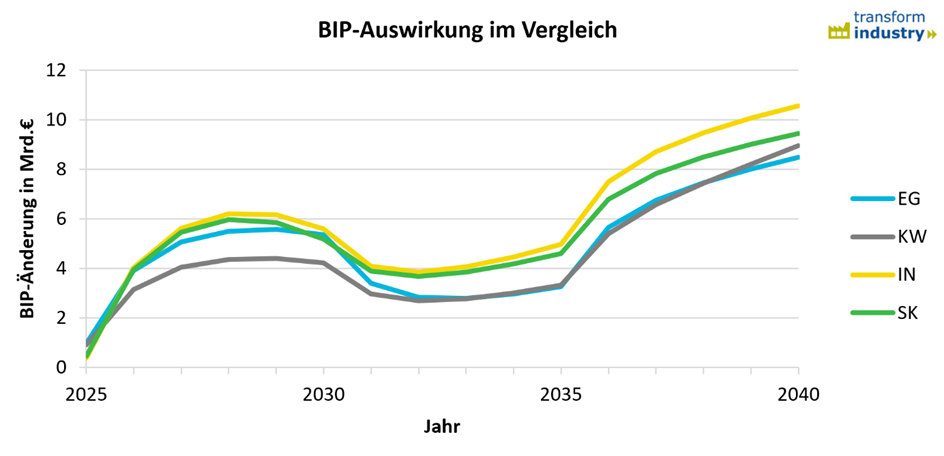 Alle Szenarien zeigen langfristig positive volkswirtschaftliche Effekte (BIP, Beschäftigte).
Innovation und Sektorkopplung heben sich deutlich positiv ab – nachhaltiger volkswirtschaftlicher Nutzen bei höheren Investitionen.
Positive Effekte aus Einsparungen bei Energiebedarf und Anlagenkosten durch Kreislaufwirtschaft sind deutlich, aber alleine wenig effektiv.
Die Importbedarfe der wenig invasiven Szenarien Erneuerbares Gas, und Kreislaufwirtschaft sind langfristig bedeutend höher
Der Fokus sollte auf Nutzung heimischer Potenziale bei möglichst hoher Energieeffizienz liegen.
Energieimporte werden weiterhin nötig sein.
BIP Auswirkung jeinvestiertem Euro
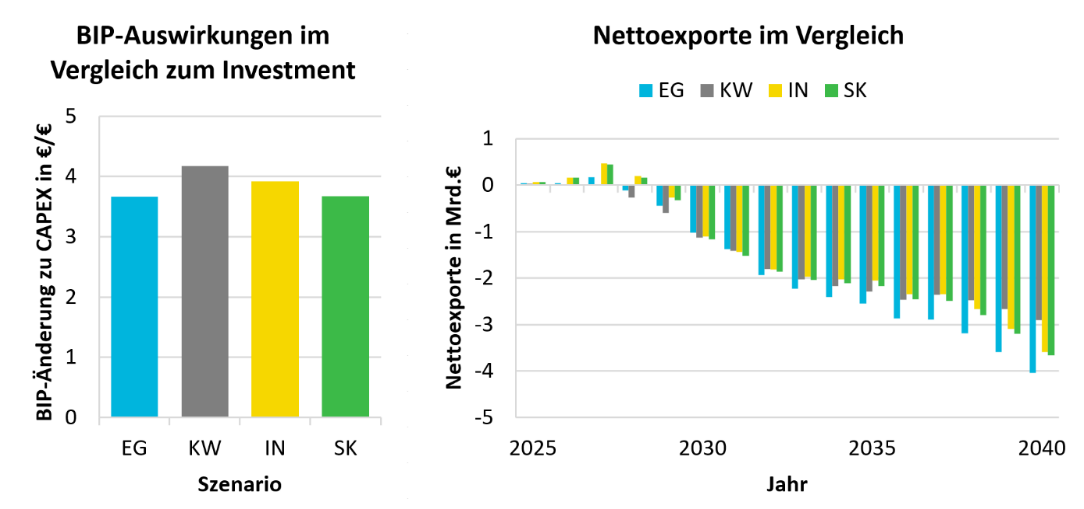 Handlungsempfehlungen: Überblick
Handlungsempfehlungen gehen über die klassische F&E-Politik hinaus
Verstärke Abstimmung unterschiedlicher Politikfelder und insbesondere der FTI-, Industrie-, Regional- und Energiepolitik ist gefordert
Neun Handlungsfelder
Handlungsempfehlungen: Direkte F&E-Förderung
Allgemeine Schwerpunkte für F&E- und Demonstrationsvorhaben (TRL 6-7) sind:
Entwicklung und Integration vollständig neuer Produktionsprozesse zur Dekarbonisierung (Bsp. Direktreduktion)
Vorhaben zur Erhöhung der Effektivität neuer Technologien in der Elektrifizierung von Prozessen 
Spezifischer Technologien für die Integration von Wärmepumpen (inkl. Pilot- und Demoanlagen für große Leistungen)
Digitale Technologien (z.B. Predictive Maintenance, AR Video Support Smart Control, Datentransparenz und Datensicherheit)
Entwicklung von Systemen, die die Trennung und Verwertung von Abfällen und Rohstoffen ermöglichen
Angewandte F&E für die Integration von Einzellösungen im jeweiligen Betrieb
Begleitende Förderung von organisatorischen und sozialen Innovationen, inkl. Geschäftsmodelle
Abstimmung mit Programmen auf europäischer Ebene (inkl. P4P, Clean Steel und Made in Europe Partnerships)
Handlungsempfehlungen: Investitionsförderung
An vielen Standorten sind hohe Investitionen notwendig, um standortsichernde Transformationsvorhaben zu realisieren
Gleichzeitig existieren Unsicherheiten (Energie, Technologie, Markt, Wettbewerb)
Investitionszuschüsse (CAPEX) für TRL 8-9, beispielsweise für FOAK Anlagen, sollten von Seiten der öffentlichen Hand zur Verfügung gestellt werden
Nationale Investitionsförderungen reichen (alleine) nicht aus, um Großanlagen der Prozessindustrie mitzufinanzieren, eine akkordierte Vorgehensweise zur Einwerbung von EU-Mitteln ist notwendig: EU Innovation Fund, Recovery Plan (REPowerEU), EFRE, Just Transition Fund (JTF), InvestEU Fund
In ausgewählten Bereichen sind Zuschüsse auf die Betriebskosten notwendig, insbesondere in der Grundstoffindustrie
[Speaker Notes: CCfDs sind NICHT das geeignete Instrument weil es Abnehmerseitig (Industrie) NICHT um (Preis)RISIKEN geht (wie bei Einspeisern), sondern um den fundamentalen Preisunterschied (Strom/Gas). Daher ist ein Risikotransfer vom Unternehmer auf den Staat und die damit einher gehende hohe Komplexität NICHT nötig.]
Handlungsempfehlungen: (Energie)Infrastruktur und -Bereitstellung
Die Bereitstellung von erneuerbarer Energie ist massiv zu sichern und Erzeugung, Transport und Import sind auf- und auszubauen
Ausbau der Verfügbarkeit von Wasserstoff (Produktion am Standort, Leitungen, externe Produktion), wobei hier auch Elektrolyseanlagen für die Produktion an spezifischen Standorten notwendig sind
Speicherinfrastruktur (Wärme, Strom, etc.) und (Ab)wärme(/Kälte)-Infrastruktur 
Integrierte Energieraumplanung
Aber auch Infrastrukturen für den Transport, die Lagerung und Nutzung von CO2
Infrastruktur für die Kreislaufwirtschaft (Sammlung, Trennung etc.)
Investitionsprogramme notwendig
Handlungsempfehlungen: Gesetzliche Rahmenbedingungen
Die Vereinfachung und Beschleunigung von Genehmigungs- und Verwaltungsverfahren (auch transnationale Infrastrukturen)
Gewerbeordnung und Anlagenrecht anpassen (Integration): z.B. Lagerung und Transport von Wasserstoff 
Regulierung und Standardisierung: Klassifizierung von Anlagen und Technologien (Erneuerbare und Energieeffizienz), zB durch Kennzahlen (vgl. Euro-Normen) oder Produktkennzeichnung, Standards für erneuerbare Gase, etc.
Regulatorische Sonderzonen („Sandboxes“)
Unterstützung bei der Übergangsphase bis zu Einführung der CBAM1 
Einbringung der österreichischen Interessen bei EU-regulativen Maßnahmen wie der Hydrogen Bank
Innovationsfördernde öffentliche Beschaffung (IÖB), z.B. Bau
1Carbon Border Adjustment Mechanism
Handlungsempfehlungen: Aus-& Weiterbildung, gesellschaftlicher Wandel
Aus- und Weiterbildung
Adaption Lehrberufe und Lehrpläne
Anreize für Frauen
Entwicklung von Anforderungskatalogen in Bezug auf Tätigkeitsprofile der Zukunft („skill requirements“)
Digitale Lern- und Lehrumgebung
Betriebliche Maßnahmen und Begleitmaßnahmen 
Aktiver Einbezug der Belegschaft (insbesondere am „Shop Floor“) in die grüne Transformation und in die damit in Zusammenhang stehenden Veränderungen und Innovationen in der Produktion („Co-Creation“)
Abstimmung mit Projekten auf europäischer Ebene (ESF+, Industrial Skills Alliances etc.)
Gesellschaftlicher Wandel 
Informationskampagnen, Kennzeichnungskampagnen, Aus- und Weiterbildung
Danke!Für Rückfragen wenden Sie sich bitte an die ProjektleitungChristian Schützenhoferchristian.schuetzenhofer@ait.ac.at